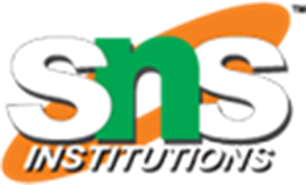 NOTICE WRITING
1
NOTICE is a medium to convey a message to the masses together at the same time.
 Used in Schools, organizations, government boards, to inform people about various events,issues and public instructions.
5/26/2020
2/10
TOPIC/COURSE CODE-NAME/FACULTY/DEPT/COLLEGE
POINTS TO REMEMBER:
1.Begin with the Name of the issuing authority/Institution/ Organization/ School/ Society.
2.Write the word ‘NOTICE’ in capital letters.
3.Write the date on the left hand side.
4.Title/ Heading of the event in the centre.
5/26/2020
3/10
TOPIC/COURSE CODE-NAME/FACULTY/DEPT/COLLEGE
5. Mention the purpose of the notice and details of the event (date, time, venue, duration, programme).
6. Process and Chief Guest, if any.
7. Other details or relevant instructions.
.
5/26/2020
4/10
TOPIC/COURSE CODE-NAME/FACULTY/DEPT/COLLEGE
8. Name and designation of the person issuing the notice.
 9. Avoid the use of personal pronouns.
10. Put the notice in a box. 
Word Limit: 50
5/26/2020
5/10
TOPIC/COURSE CODE-NAME/FACULTY/DEPT/COLLEGE
Name of the Issuing Authority/ School/ Organization
NOTICE
Date
Title/ Heading
Content:
[Event, Date, Timings, Venue, Chief Guest (if any)]

Signature
Name
Designation
5/26/2020
6/10
TOPIC/COURSE CODE-NAME/FACULTY/DEPT/COLLEGE
TOPICS FOR NOTICE WRITING
1. Cultural and Academic Activities
2. Picnics/ Tours/ Excursions
3. Sports/ NSS/ Red Cross/ Camps
4. Lost and Found
5. Celebrations
6. Public Notices
5/26/2020
7/10
TOPIC/COURSE CODE-NAME/FACULTY/DEPT/COLLEGE
EXAMPLES
1. Cultural and Academic Activities
(A) You are Rachit/ Rachna. As the Secretary of the Social Service League of your school, you have organized a cultural benefit show in aid of mentally handicapped children of your city. Write a notice in not more than 50 words for your school notice board, giving necessary information about the programme.
5/26/2020
8/10
TOPIC/COURSE CODE-NAME/FACULTY/DEPT/COLLEGE
Social Service League
Tagore Model School, Dibrugarh
NOTICE
31st August 2023
A CULTURAL SHOW
A cultural benefit show for the aid of mentally handicapped children is being organized on 5th September 2023, 5 p.m. onwards in the School Auditorium. The show will present a dance-drama by Rabindranath Tagore, entitled ‘Chandalika’. All are cordially invited to make the show a grand success.
Rachit
Secretary
TOPIC/COURSE CODE-NAME/FACULTY/DEPT/COLLEGE
9/10
1. Cultural and Academic Activities

(B) You are Parth/ Pratha, the Secretary of the Science Club of your school. Write a notice in not more than 50 words informing the students about an Inter School Science Exhibition and encouraging them to participate in it.
TOPIC/COURSE CODE-NAME/FACULTY/DEPT/COLLEGE
5/26/2020
10/10
Science Club
Gandhi Memorial School, Kanpur
NOTICE
    31st August 2023
INTER SCHOOL SCIENCE EXHIBITION
    Bright enterprising and intelligent students are invited to participate in the Inter School Science Exhibition to be held in the school on 15th September 2023, 9 a.m. onwards. Submit the charts, models and projects by 9th September. Appear before the screening committee on 12th September in the Science Laboratory.
   For further details, contact the undersigned.
    Parth
   Secretary
11
Picnics/ Tours/ Excursions
 The Students’ Council of your school has organized an excursion to Ajanta and Ellora for the students of Classes XI and XII during winter break. As the President of the Council, write a notice in not more than 50 words, telling the students about this excursion and inviting their names for the same.
5/26/2020
12/10
TOPIC/COURSE CODE-NAME/FACULTY/DEPT/COLLEGE
Students’ Council
 Modern Public School, Nagpur
 NOTICE 
1 st September 2020 
AN EXCURSION TO AJANTA AND ELLORA 
A good news for the students of Classes XI and XII! An excursion to Ajanta and Ellora is being organized during the winter break from 22nd December 2023 to 3rd January 2024. The fee will be ₹ 5000/- per head which is to be deposited latest by 15th September. The plan includes visiting Mumbai and other sites besides the caves. Interested students may contact the undersigned and deposit the cash. 
Vijay Sharma 
President
5/26/2020
13/10
TOPIC/COURSE CODE-NAME/FACULTY/DEPT/COLLEGE
Sports/ NSS/ Red Cross/ Camps

 (A) Write a notice in not more than 50 words for the school notice board inviting volunteers for an N.S.S. Camp. You are Jay/ Jaya, the Group Leader of Flying Heights School, Patna.
5/26/2020
14/10
TOPIC/COURSE CODE-NAME/FACULTY/DEPT/COLLEGE
National Social Service League 
Flying Heights School, Patna
 NOTICE 
31st August 2023
 N.S.S. CAMP 
An N.S.S. Camp of the unit will be held from 5th September to10th September 2023, staying at village Rampur. The projects include Adult Literacy, Cleanliness Campaign and Health Awareness. The volunteers should give their names to the undersigned by 2nd September 2023. 
Jay 
Group Leader
5/26/2020
15/10
TOPIC/COURSE CODE-NAME/FACULTY/DEPT/COLLEGE
B) You are Prabha/Prabhat, the Secretary of the Students’ Council, Ramakrishna Mission School, Almora . Write a notice in not more than 50 words for the school notice board inviting volunteers for a one-day Blood Donation Camp, organized by the Red Cross Society of India at your school.
5/26/2020
16/10
TOPIC/COURSE CODE-NAME/FACULTY/DEPT/COLLEGE
Students’ Council
 Ramakrishna Mission School, Almora 
NOTICE 
31st August 2023 
BLOOD DONATION CAMP 
The Red Cross Society of India is organizing a Blood Donation Camp at the school on 10th September 2023 from 10 a.m. to 2 p.m. in the School Hall. Students are urged to participate in large numbers for this noble cause and make it a grand success.
 Prabhat 
Secretary
5/26/2020
17/10
TOPIC/COURSE CODE-NAME/FACULTY/DEPT/COLLEGE
Lost and Found 
(A) Vaibhav/ Vaibhavi Sharma a student of Class XII has lost his/ her calculator somewhere in the school premises . Write a short notice in about 50 words for the school notice board requesting the finder to return it to him/her.
5/26/2020
18/10
TOPIC/COURSE CODE-NAME/FACULTY/DEPT/COLLEGE
Modern Public School, Ahmedabad 
NOTICE
 31st August 2023 
CALCULATOR LOST 
Lost a Citizen 100X Calculator in the school premises during the recess today. The initials VS are engraved on its black back. The finder is requested to return the same to the undersigned. A treat is promised. 
Vaibhav Sharma 
Class XII E
5/26/2020
19/10
TOPIC/COURSE CODE-NAME/FACULTY/DEPT/COLLEGE
) Vaibhav/ Vaibhavi Sharma, a student of Class XII has found a watch in the school playground. Write a notice for inviting its rightful owner to claim the watch.
5/26/2020
20/10
TOPIC/COURSE CODE-NAME/FACULTY/DEPT/COLLEGE
Modern Public School, Ahmedabad
 NOTICE 
31st August 2023 
WRIST WATCH FOUND 
Found a lady’s wrist watch in the school playground today at 8.30 a.m. The genuine owner of the watch can claim it back from the undersigned after giving necessary details about the watch and identification marks, if any. 
Vaibhavi Sharma
 Class XII E
5/26/2020
21/10
TOPIC/COURSE CODE-NAME/FACULTY/DEPT/COLLEGE
Celebrations

 You are Rajan/ Rajani , the Head Boy/ Head Girl of your school. Your school has decided to celebrate its Silver Jubilee. Write a notice in not more than 50 words for the students seeking their cooperation for the success of the celebration.
5/26/2020
22/10
TOPIC/COURSE CODE-NAME/FACULTY/DEPT/COLLEGE
Students’ Council 
Gandhi Memorial School, Kharagpur
 NOTICE
 31st August 2023 
SILVER JUBILEE CELEBRATION
 A good news for the students! The Students’ Council is organizing a cultural function on 15th September 2023, 5 p.m. onwards in the School Auditorium to celebrate the Silver Jubilee of the school. The cultural evening will comprise of songs, dances, skits, etc. Please participate and lend active cooperation to make the function a grand success. For further details contact the undersigned.
 Rajan 
Head Boy
5/26/2020
23/10
TOPIC/COURSE CODE-NAME/FACULTY/DEPT/COLLEGE
Public Notices 
You are Rakesh/ Rakhi, the Secretary of Prime Residents’ Welfare Society, Diamond Heights Extension, Mumbai. Write a notice in not more than 50 words requesting the members of the society to attend a meeting to discuss the problem of security of the members of your society.
5/26/2020
24/10
TOPIC/COURSE CODE-NAME/FACULTY/DEPT/COLLEGE
Prime Residents’ Welfare Society 
Diamond Heights Extension, Mumbai 
NOTICE 
31st August 2023
 PROBLEM OF SECURITY 
A meeting of the members will be held to discuss the problem of security of the members of the society. The meeting will be on 3rd September 2023 at 6 p.m. in the Community Centre of the Society. All the members are requested to attend the meeting and give their considered opinion or valuable suggestions. 
Rakesh 
Secretary
5/26/2020
25/10
TOPIC/COURSE CODE-NAME/FACULTY/DEPT/COLLEGE